TYPES OF BOLTS
V.Ryan © 2008-2022 World Association of Technology Teachers
USEFUL LINK
https://technologystudent.com/joints/bolt2.htm
MACHINE SCREW - COUNTERSUNK HEAD
1. The bolt seen opposite is a Countersunk Head Machine Bolt. A wing nut is used in place of a typical nut. Give one advantage and disadvantage of using a wing nut.
WING NUT CAN BE TIGHTENED
BY HAND PRESSURE
WASHER
COUNTERSINK HEADED MACHINE BOLT
ADVANTAGE:
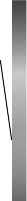 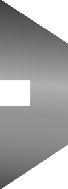 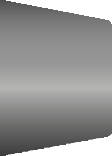 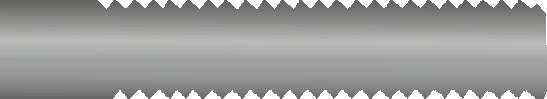 V.Ryan © 2022
DISADVANTAGE:
2. The Round Head Machine Screw seen opposite has a washer. Why are washers often required with machine screws?
MACHINE SCREW - ROUND HEAD
SPRING
HEXAGONAL NUT
PLAIN WASHER
WASHER
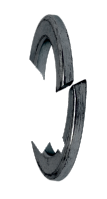 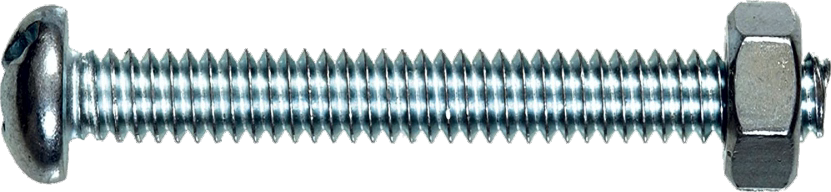 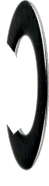 V.Ryan © 2022
Pan Head Screw, Spring Washer and Nut
3. In the space opposite, draw a Pan Head machine screw with a spring washer and nut.